PCIC 2017-2021
Programme de Coopération internationale communale
COMMUNE DE NEUPRE
BELGIQUE
COMMUNE DE BOHICON
BENIN
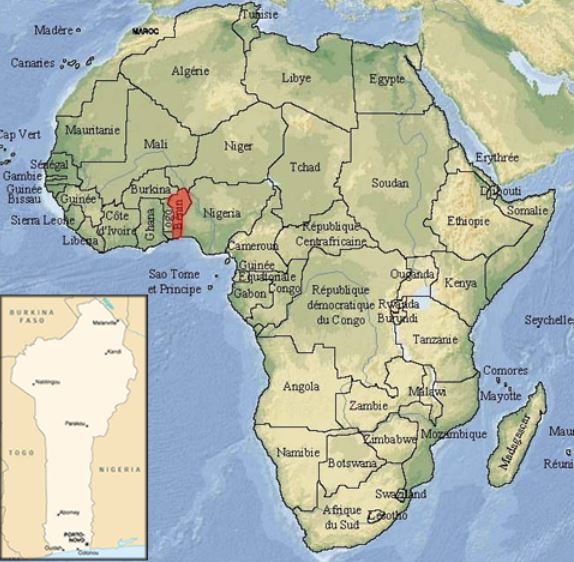 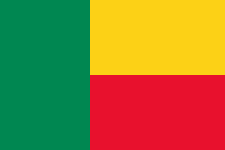 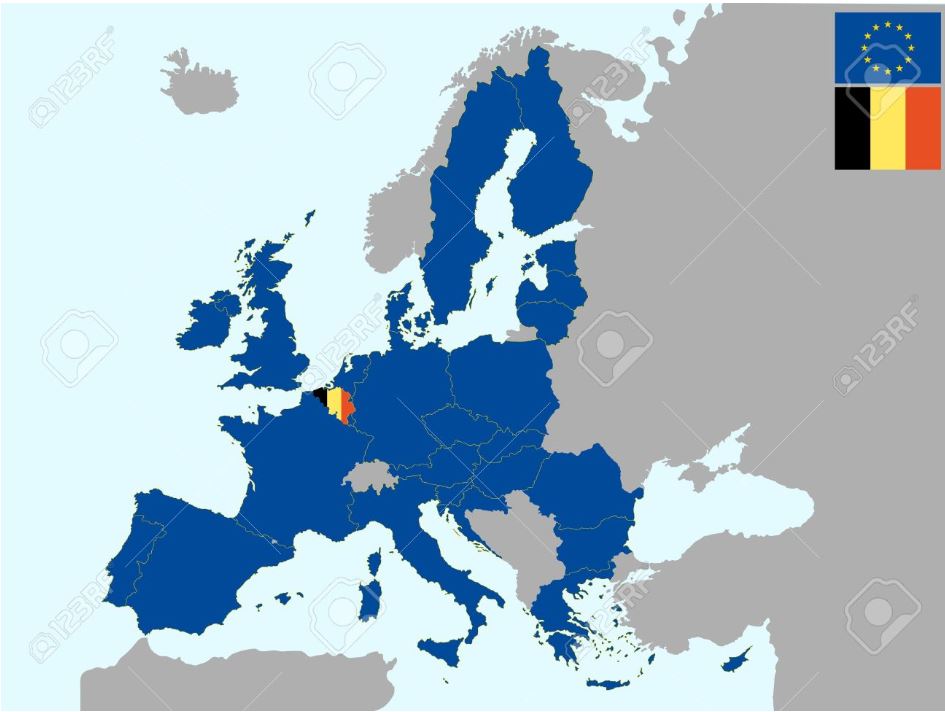 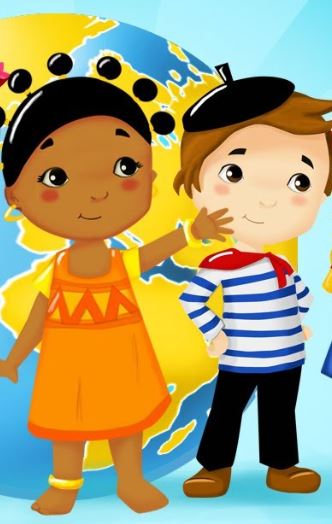 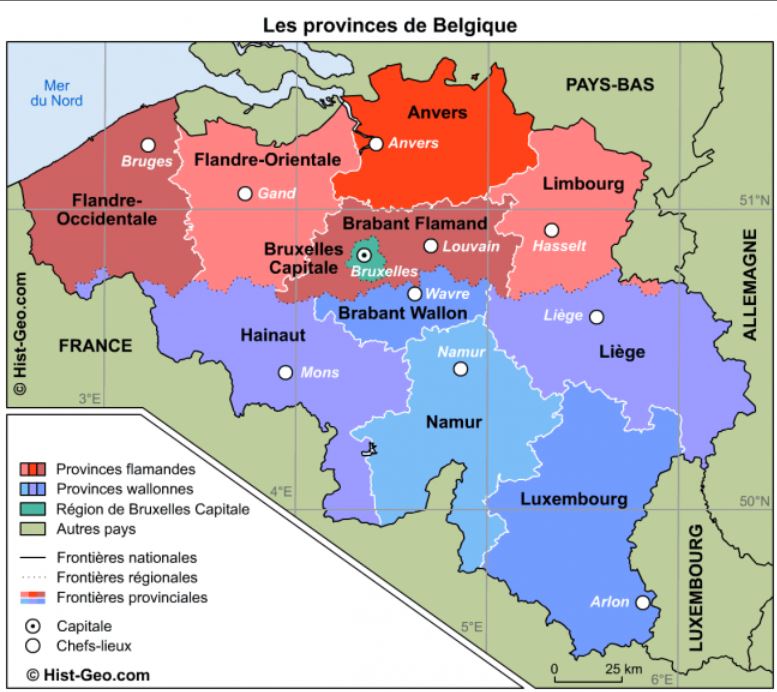 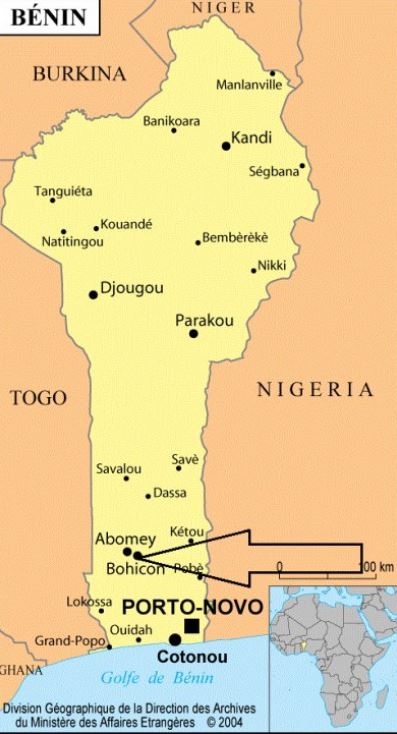 PCIC 2017-2021
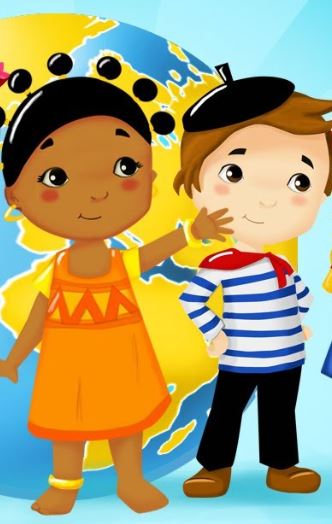 BENIN
BELGIQUE
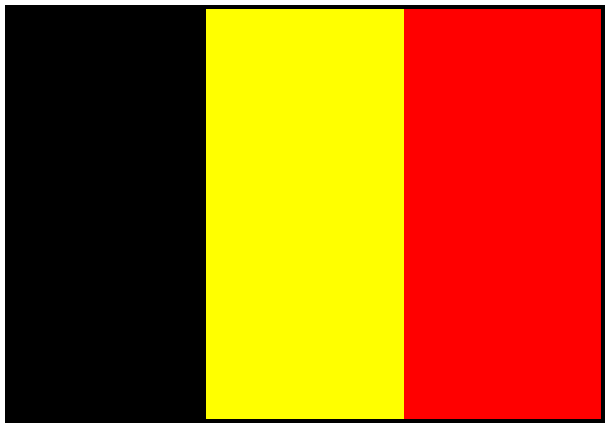 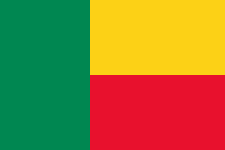 RICHESSE
ESPOIR
FORCE
COURAGE
COURAGE
SAGESSE
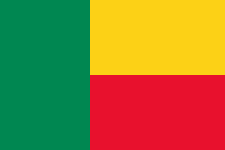 Population :

Langue officielle : 

Capitale : 

Monnaie :  

Religions : 

Devise : 

Fête nationale  : 

REPUBLIQUE : Monsieur le Président Patrice TALON, élu au suffrage universel direct pour un mandat de cinq ans, renouvelable une seule fois.
Population : +/-  11.000.000 habitants

Langues officielles :  français, néerlandais, allemand

Capitale : Bruxelles

Monnaie :  euro

Religion : catholique

Devise : l’union fait la force

Fête nationale : 21 juillet

ROYAUME : Roi Philippe 1er
+/-  6.000.000 habitants
français
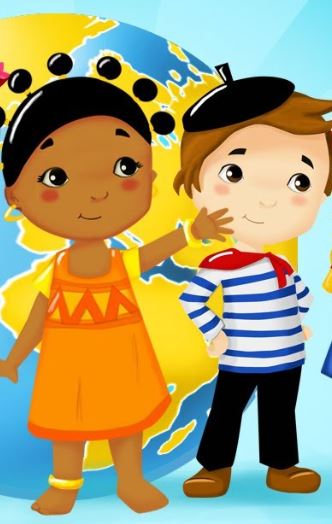 Porto Novo
Franc CFA
catholique et musulmane
fraternité, justice, travail
1er août
B0HICON

Ville carrefour du Département du ZOU : passage obligé pour aller du Nord au Sud et de l’Est vers l’OUEST
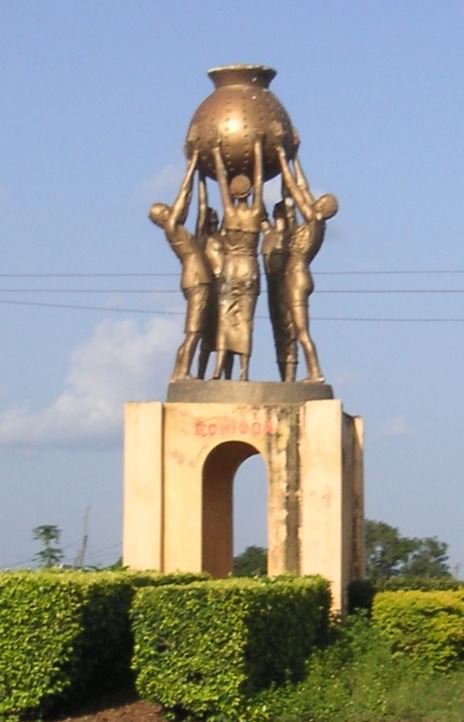 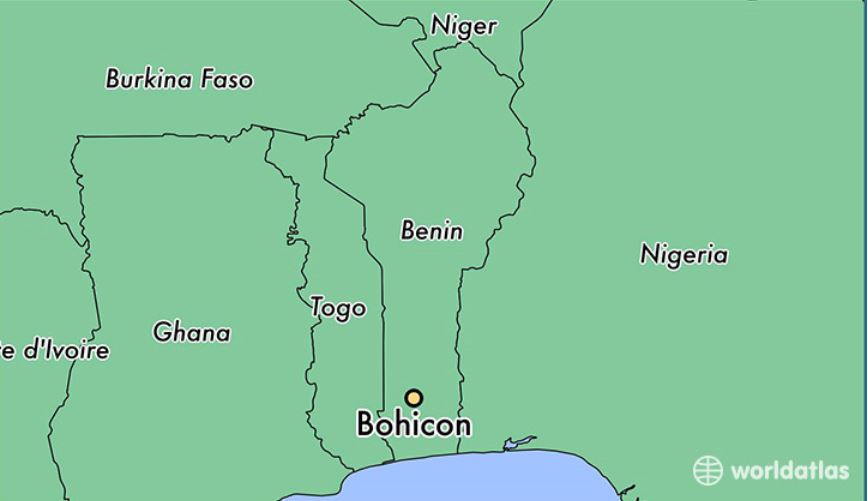 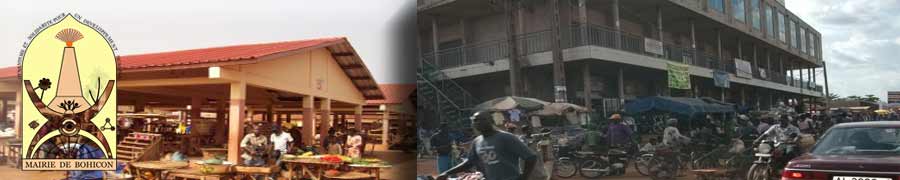 B0HICON

-> 50 villages répartis dans 10 arrondissements (2 sont urbains :  Bohicon 1 et Bohicon 2)

-> Ville très importante du département du ZOU
		beaucoup industries et des institutions financières (banques,…)
		connue pour son marché : le plus grand du centre du Bénin
		développement urbain important
		vie économique très importante
-> 4 écoles primaires
-> 5 écoles maternelles
-> +/-1160 élèves 
->+/- 20 élèves/1 maître-> 1 livre / enfant
->    
-> 
-> 
-> 
->
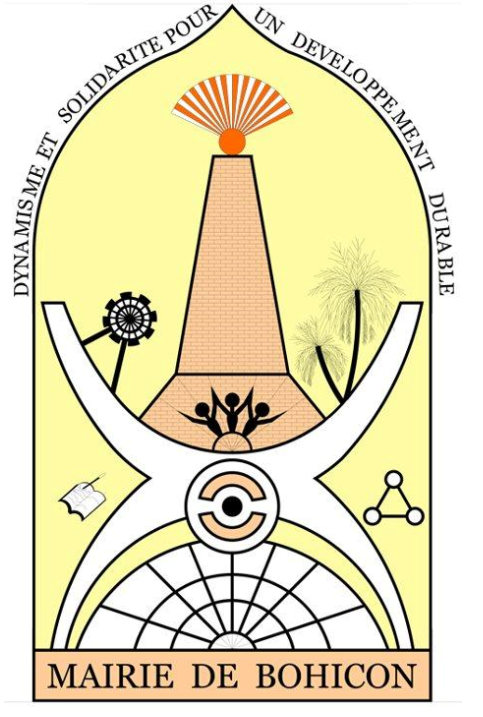 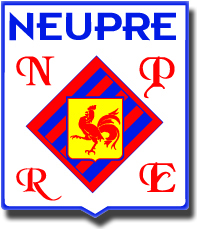 ENSEIGNEMENT
103 écoles primaires
27 écoles maternelles
+/- 32.000 élèves
50 élèves / 1 maître
1 livre / enfant
ARTISANAT
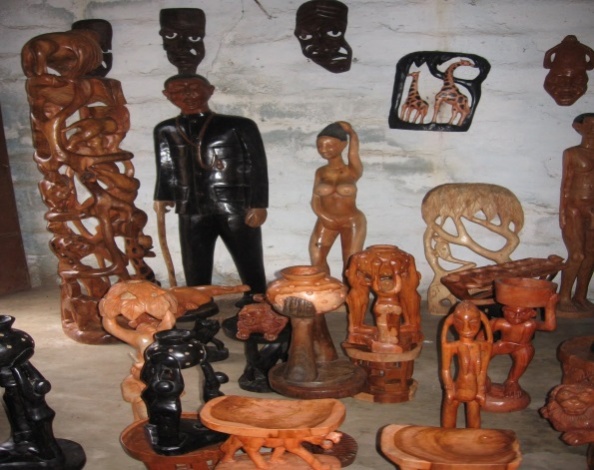 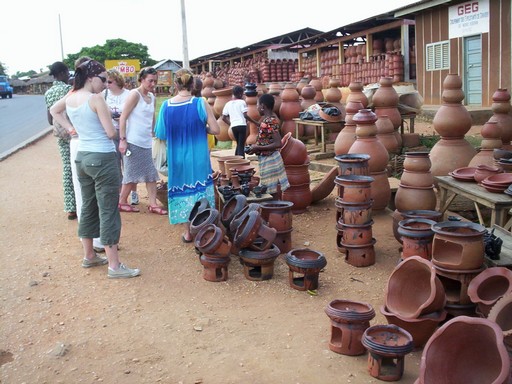 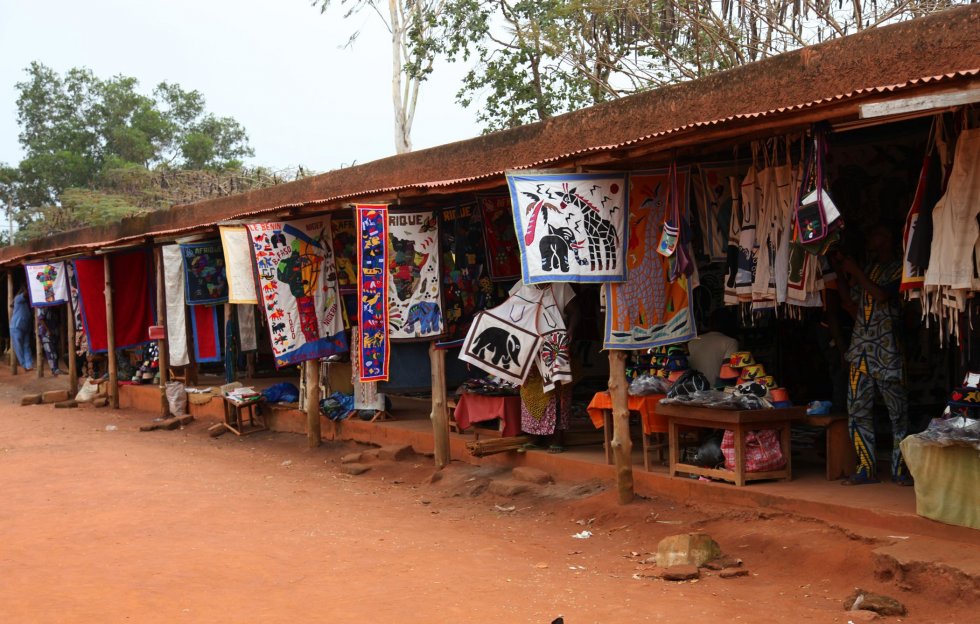 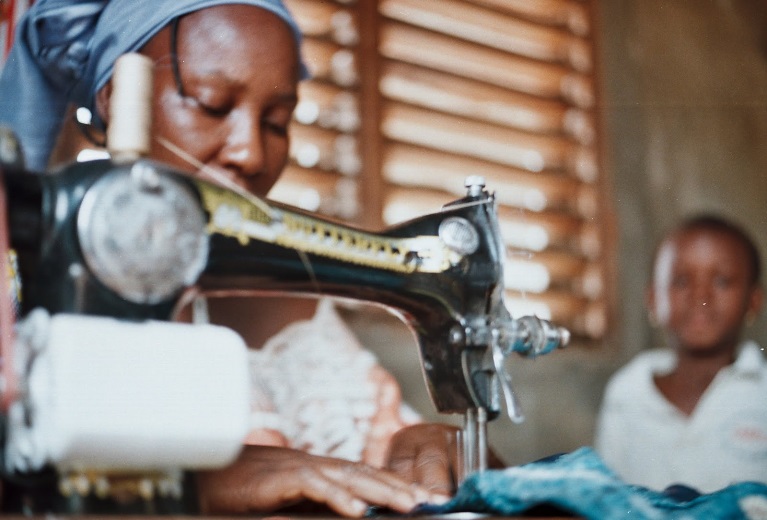 MARCHE ET COMMERCES
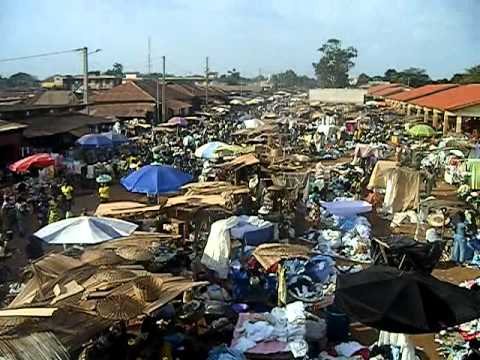 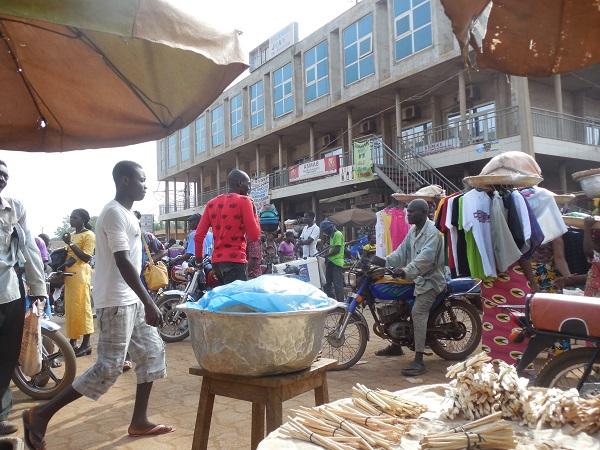 ELEVAGE
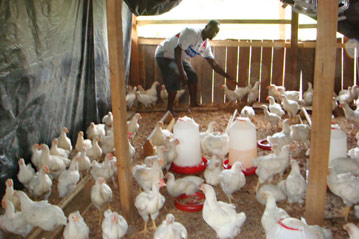 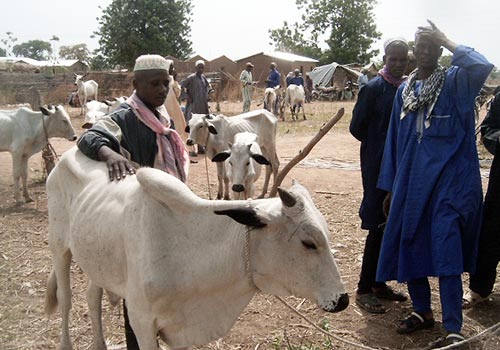 AGRICULTURE
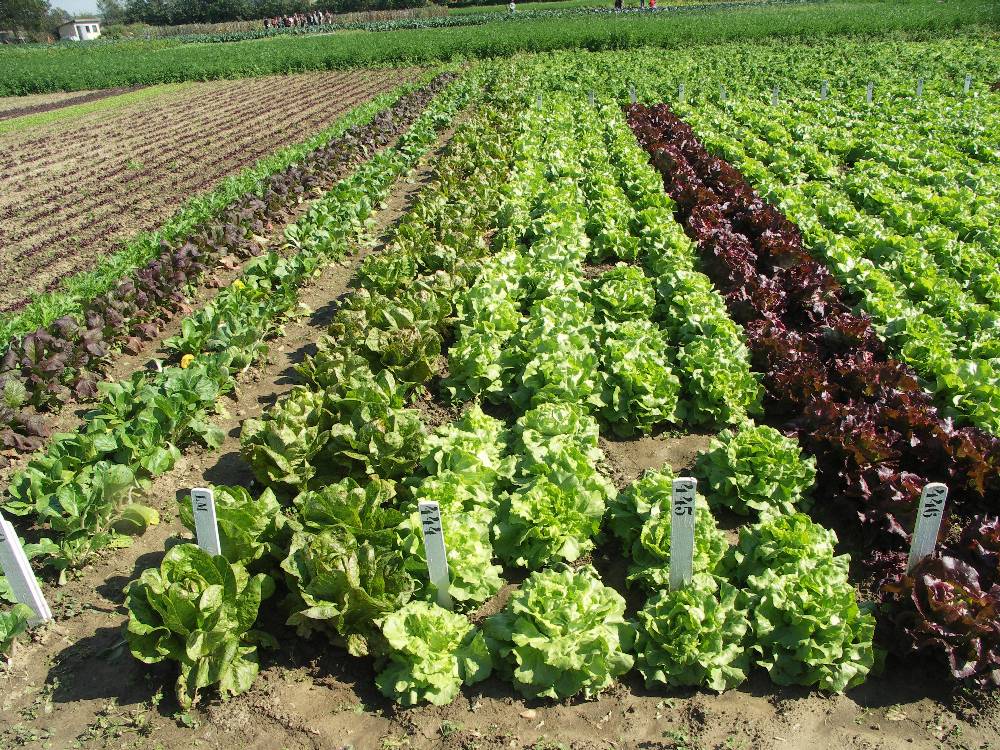 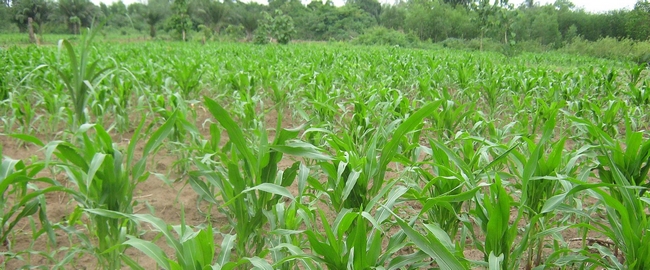 GARE ROUTIERE
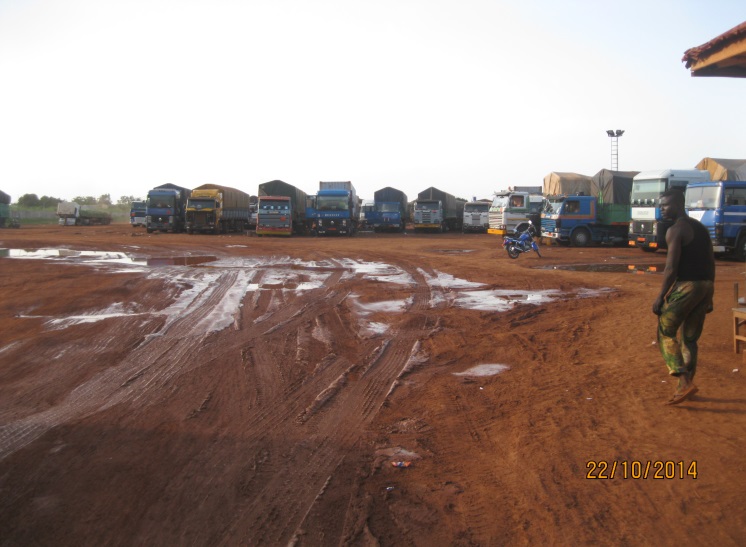 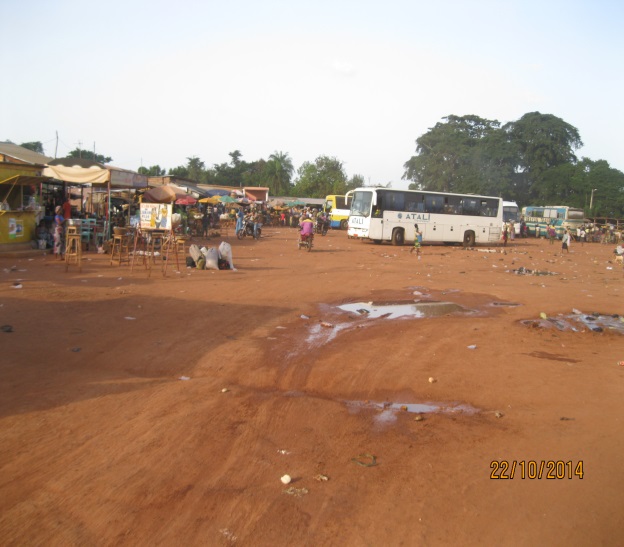 TOURISME

Site archéologique d’Agongointo : village souterrain, de renommée internationale.
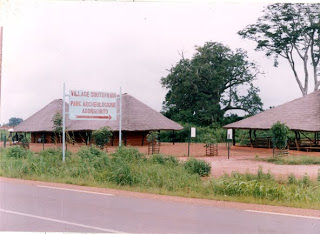 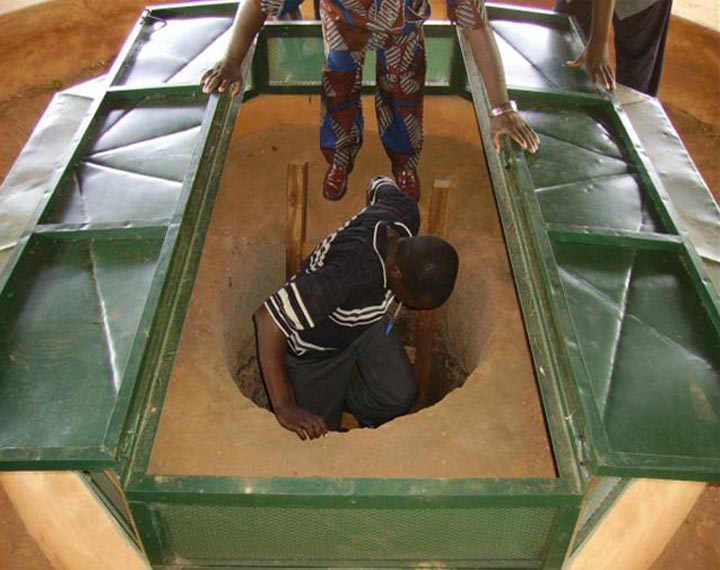 MAIRIE DE BOHICON
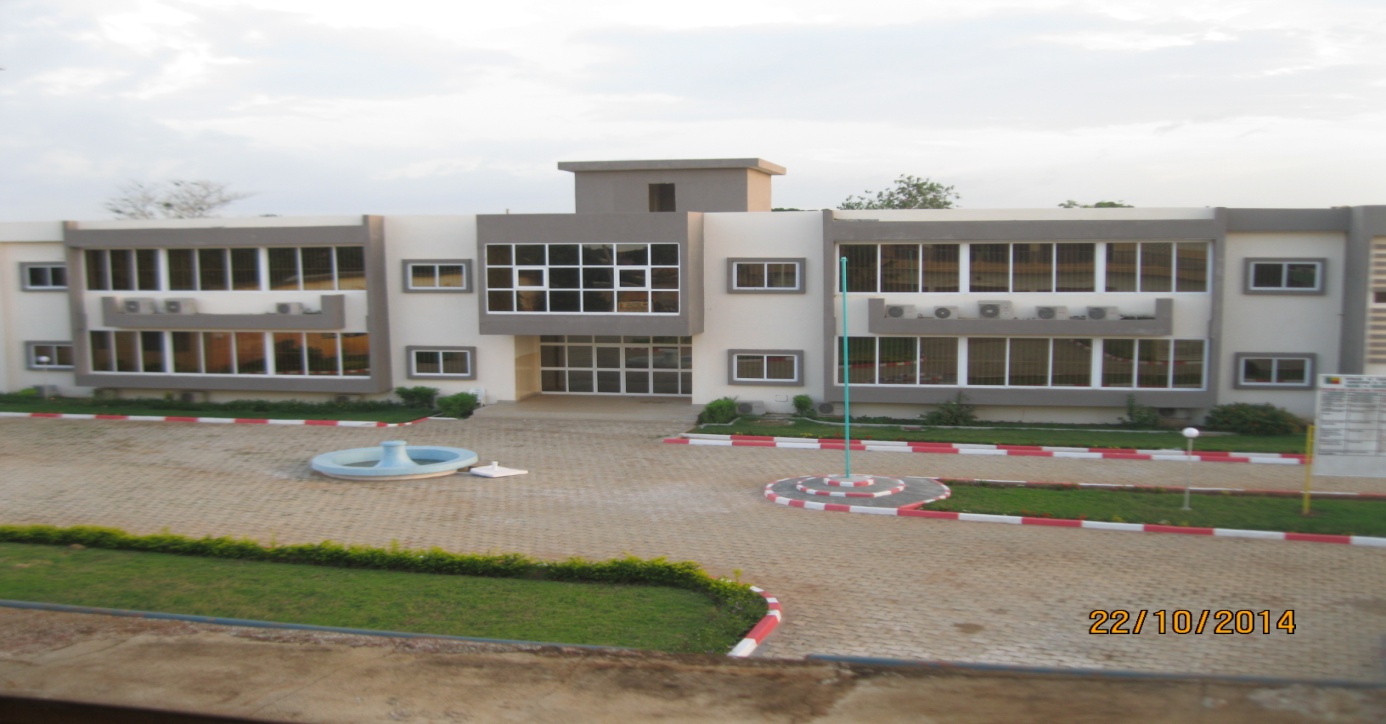 CONSEIL COMMUNAL DE BOHICON
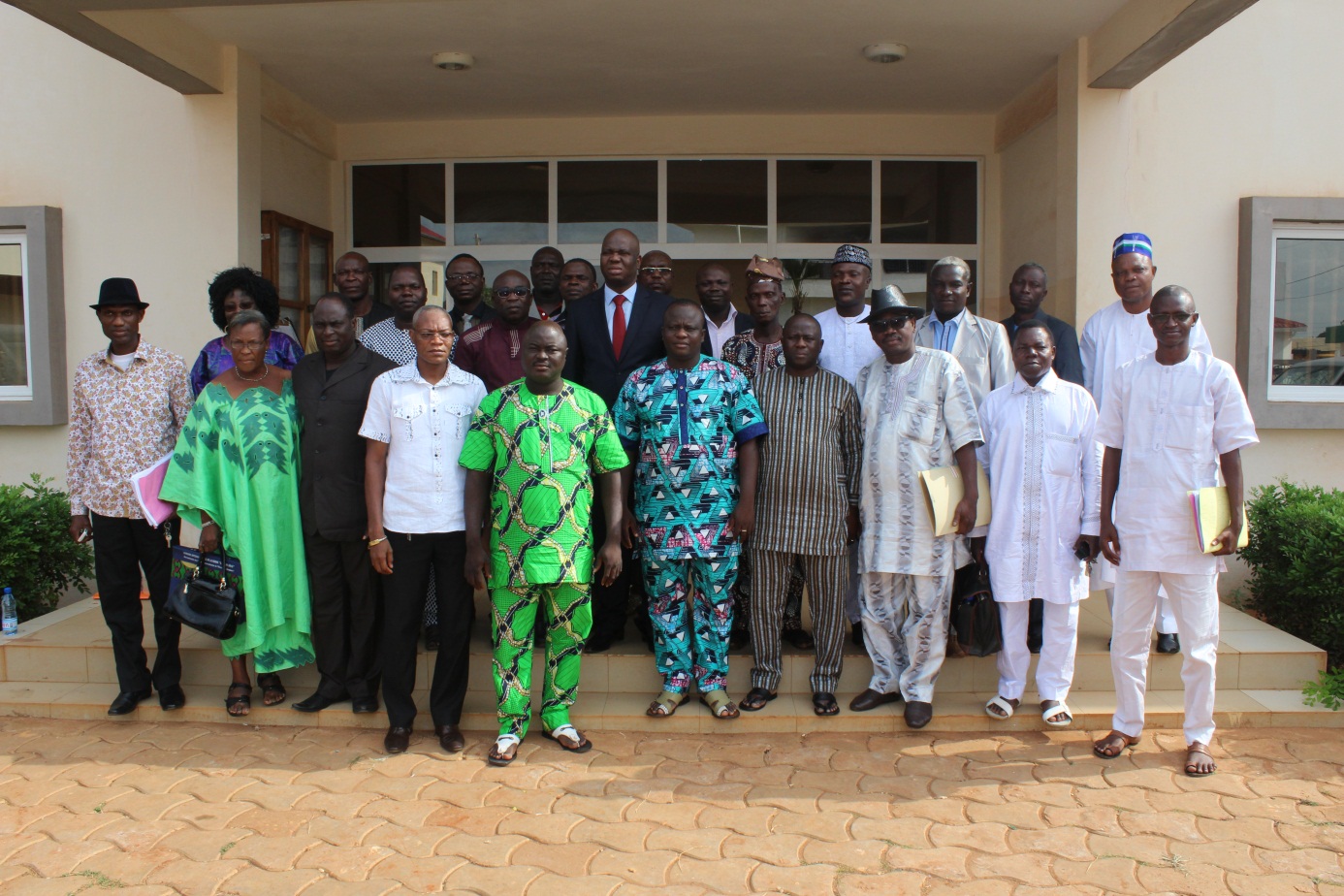 25 conseillers communaux
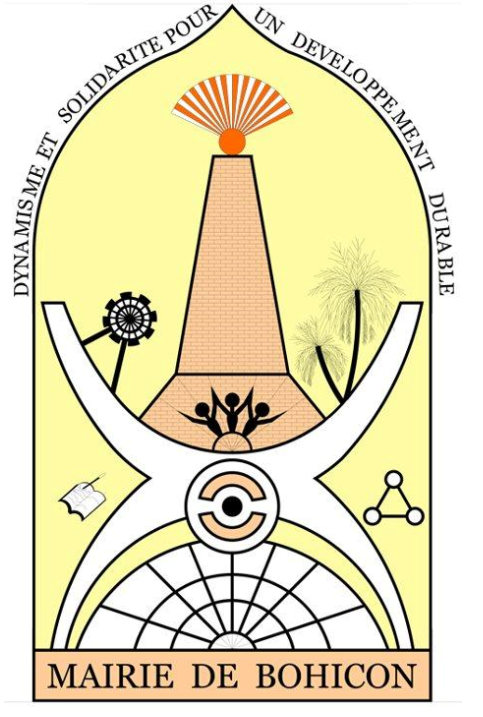 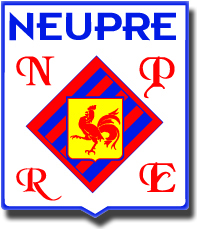 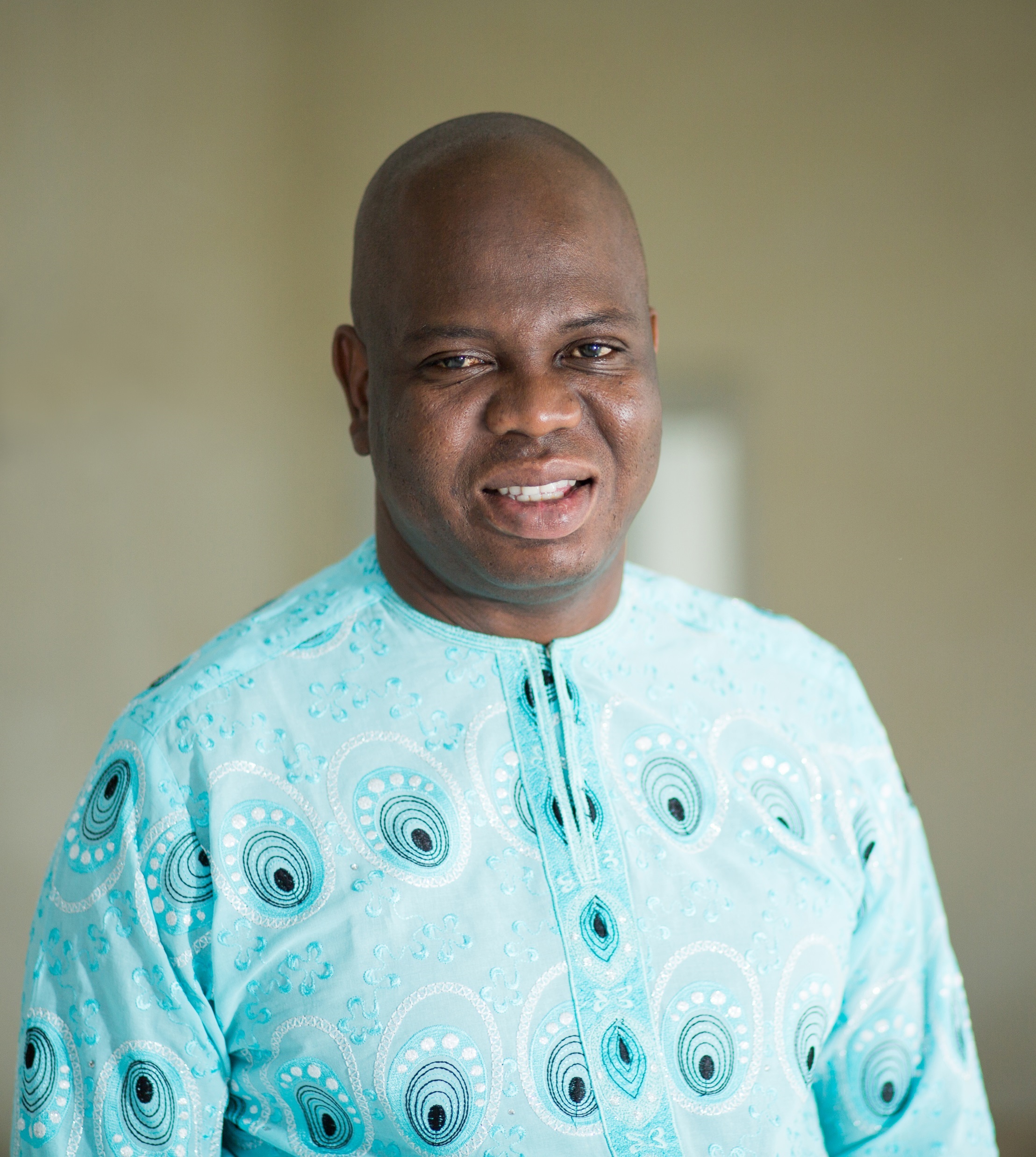 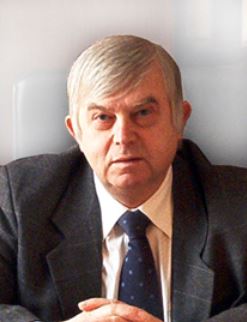 LUC ATROKPO
Maire de Bohicon
ARTHUR CORTIS
Bourgmestre de Neupré
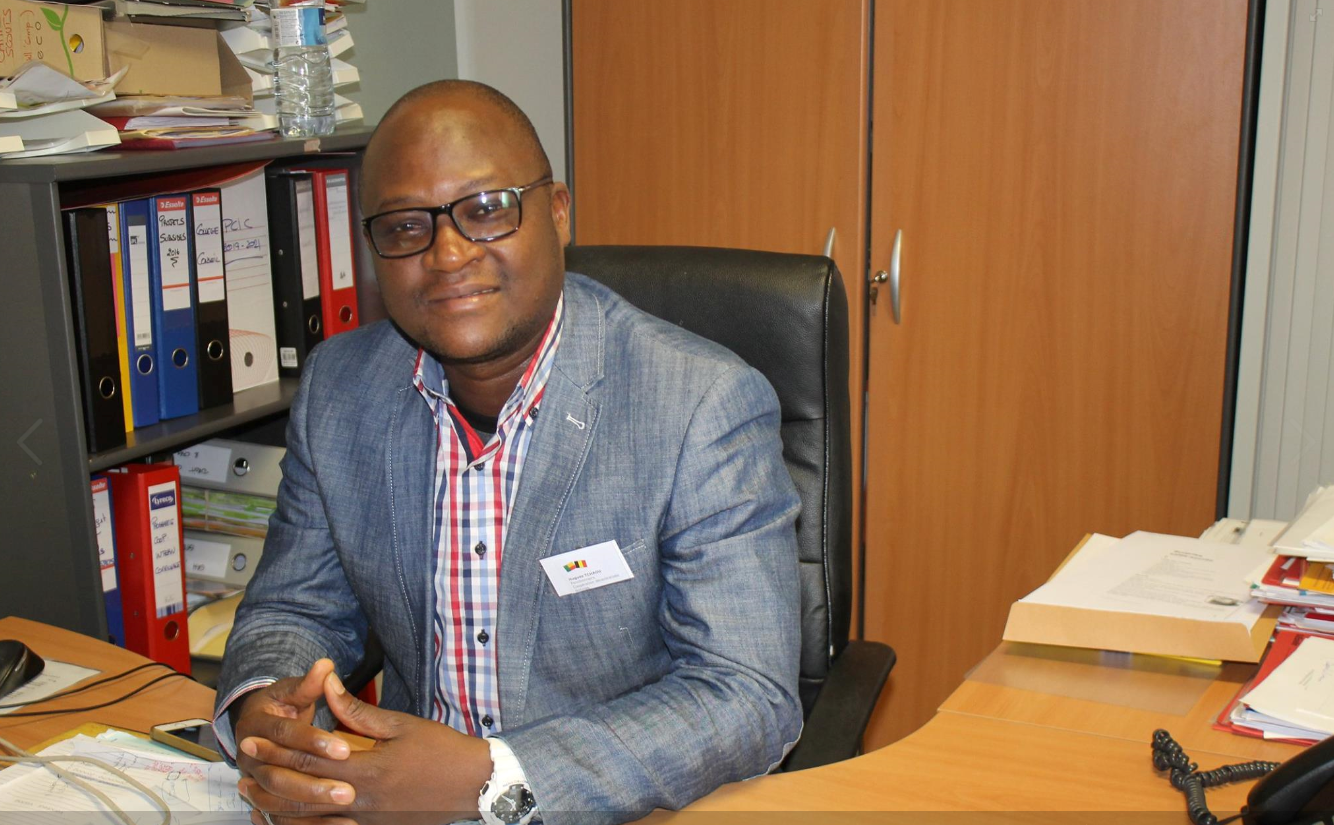 HUGUES TCHAOU
Coordinateur du PCIC pour Bohicon
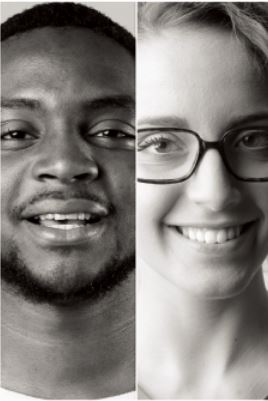 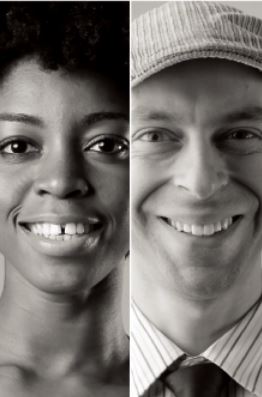 EDABO ! 



AU REVOIR!
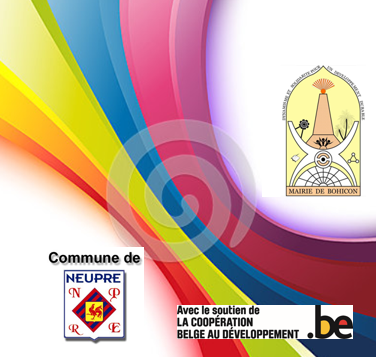